PowerPoint 2010
Certification Practice Test
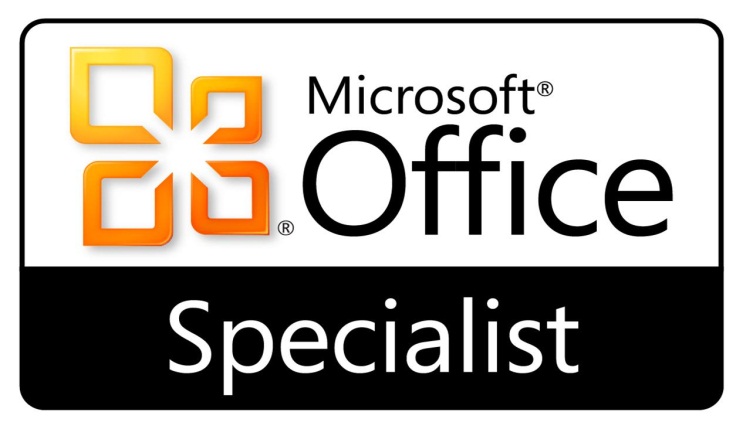 Practice questions
Managing the PowerPoint Environment
Gridlines
[Speaker Notes: Display the Gridlines]
Slide master work
[Speaker Notes: Click on slide master, find Grid slide master slide
Insert the Microsoft image from the class website and insert into the presentation on the slide
Position the vertical position at 0 from top left corner
Position the horizontal position at 0 from the top left corner]
Add a section
[Speaker Notes: Create at section between slides 5 and 6
Name this section “Practice”]
Adjust Zoom Level
[Speaker Notes: View each of the slides at 110 percent size
In slide Sorter View, display the slides at 40 percent size]
View Options
[Speaker Notes: Set View options so that the presentation is viewed in Grayscale]
Creating a Slide Presentation
Slides Footer
[Speaker Notes: Add  a footer in the presentation that uses the text “Microsoft Office Specialist”.  Apply the footer to every slide except for the title slide]
Section Headers
[Speaker Notes: Delete the “Section Header” slide “Practice Questions” from the presentation]
Format Textbox
Microsoft Office Specialist
[Speaker Notes: Apply a “Intense Effect – Gray 50%, Accent 6” Shape Style to the textbox]
Format Textbox
Microsoft Office Specialist (MOS) is the credential required by academia and business, recognized globally as the premier credential chosen by individuals seeking to validate their knowledge, skills and abilities relating to the Microsoft Office applications.
In academia, MOS promotes success in the classroom for students (and instructors), builds individual distinction, and prepares students for an increasingly competitive workforce
For business, MOS maximizes office productivity and efficiency for the organization and increases job satisfaction and heightens career achievement among employees
In workforce development, MOS prepares and places job candidates, ensuring they possess the skills employers require
[Speaker Notes: Format text so that it uses one column]
Format Text
Microsoft Office Specialist (MOS) is the credential required by academia and business, recognized globally as the premier credential chosen by individuals seeking to validate their knowledge, skills and abilities relating to the Microsoft Office applications.
In academia, MOS promotes success in the classroom for students (and instructors), builds individual distinction, and prepares students for an increasingly competitive workforce
For business, MOS maximizes office productivity and efficiency for the organization and increases job satisfaction and heightens career achievement among employees
In workforce development, MOS prepares and places job candidates, ensuring they possess the skills employers require
[Speaker Notes: Modify the bulleted list by removing the bullets
Center align the text
Adjust the line spacing to 2.0]
Notes & Handouts Footer
[Speaker Notes: Add  the header that use the date format dddd, mm, dd, yyyy to only the presentation handouts, and a footer with the text “Microsoft Office Specialist”]
Align Text
Word
Excel 
Access 
PowerPoint
Outlook
[Speaker Notes: Align the bulleted list to the middle of the textbox]
Modify Presentation Theme
[Speaker Notes: Change the presentation Theme to Kilter
Change the Theme Colors to Origin
Change the Theme Fonts to Newsprint]
Slide Size
[Speaker Notes: Set the slide size so that each slide is “9” wide and “10” high
Maximize the slide]
Format Textbox
[Speaker Notes: Insert any image from the pictures folder or internet, so that it is behind the text]
Reuse slides
[Speaker Notes: Use the Microsoft PowerPoint to reuse slide 2 – (This is the same process for slides from outline)]
Working With graphical and multimedia elements
Format SmartArt
[Speaker Notes: Remove the “Outlook” shape from the SmartArt Graphic. Relabel the remaining shape “Access”]
Format Audio
[Speaker Notes: Modify the audio clip so that it plays automatically]
Format Images
[Speaker Notes: Reset the image and adjust the softening to 50%]
Apply Picture Styles
Manipulate SmartArt graphic
[Speaker Notes: Modify the SmartArt so that it uses the “Vertical Accent List” layout]
Inserting Smart Art
[Speaker Notes: Insert the following in SmartArt
Word
PowerPoint
Access
Excel

Use the Vertical Picture Accent List
In the circles insert the Microsoft Image]
Picture Styles
[Speaker Notes: Apply a Relaxed Perspective, White Picture Style to the image]
Creating charts and tables
Insert Table
[Speaker Notes: Insert a table that has 2 Columns 4 Rows with the following data

Column 1 Data
Exam
Word
Excel
PowerPoint

Column 2 Data
Type of Software
Word processing
Spreadsheets
Presentation]
Chart Style
[Speaker Notes: Apply Chart Style 46 to the chart]
Chart Type
[Speaker Notes: Modify the chart type to “Exploded Pie in 3D” chart]
[Speaker Notes: Apply a Cork fill to the chart wall]
Chart Elements
[Speaker Notes: Modify the chart so that the vertical axis goes from 0 to 6 in units of 2]
Applying transitions and animations
Entrance Animation
Word
Excel 
Access 
PowerPoint
Outlook
[Speaker Notes: Apply a “Split” entrance animation to the bulleted list
Apply a Duration of 1 second to the fourth animation and set it Vertical Out]
Sound transition
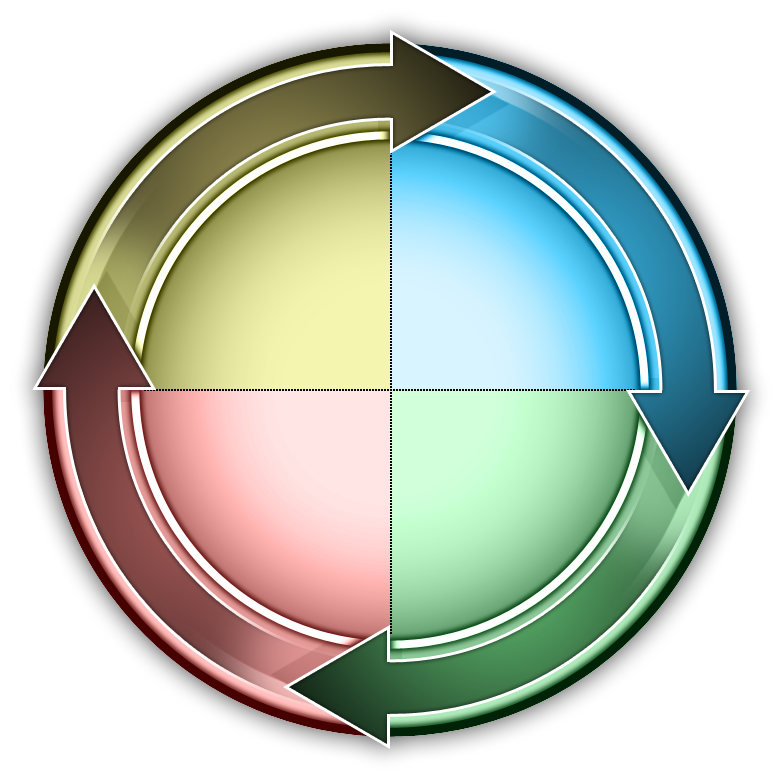 [Speaker Notes: Apply the Drum Roll sound to the current slide]
Slide transitions
[Speaker Notes: Set slide options so that each slide automatically advances after “5” seconds]
Motion Path Animation
Word
Excel 
Access 
PowerPoint
Outlook
[Speaker Notes: Apply the motion path Shapes to the text “PowerPoint” and change the motion path shape to a Square]
Collaborating on presentations
Deleting comments
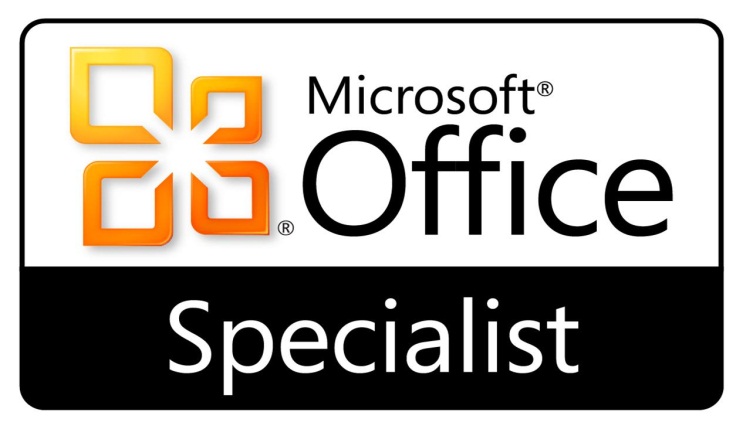 [Speaker Notes: Delete the Comment from this slide]
Proofing
teh Microsoft Office Specialist (MOS) is the credential required by academia and business, recognized globally as the premr credential chosen by individduals seeking to validate their knowledge, skills and abilities relating to the Microsoft Office applications.
[Speaker Notes: Disable the check spelling as you type]
Inserting Comments
Microsoft Office Specialist (MOS) is the credential required by academia and business, recognized globally as the premier credential chosen by individuals seeking to validate their knowledge, skills and abilities relating to the Microsoft Office applications.
[Speaker Notes: Insert a comment with the text “Passing Score for PowerPoint Certification is 700]
Preparing presentations for devliery
Protect Presentation
[Speaker Notes: Encrypt the presentation with the password 0000]
Presentation properties
[Speaker Notes: Add “Final Copy” to the presentation properties as the Status]
Delivering presentations
Custom Slide Show
[Speaker Notes: Create a Custom Slide Show named “Practice Questions” that includes only slides 2, 4, 6, & 8.]
Set Up Slide show
[Speaker Notes: Configure the slide show to be Browsed at a kiosk (full screen)]
PowerPoint Show
[Speaker Notes: Save the Presentation as a PowerPoint Show named “Certifications”]
Annotate a presentation
[Speaker Notes: View the presentation as a slide show.  Advance to the slide titled “Inserting Comments” and highlight the text “Microsoft Office Specialist”
End the show and save the annotation]